Agenda 21
Izradio: Adam Štaba, 8.r
Što je Agenda 21
Agenda 21 je deklaracija i akcijski program 21. stoljeća.

Usvojena je na konferenciji i daje snažnu potporu  načelu održivog razvoja.

Nastala je tijekom svijetske konferencije o okolišu i održivom razvoju koja se održala u Rio de Janeiru 1992. godine.
Agenda 21
26.4.2021.
2
Koji je cilj agende 21?
Ciljevi Agende 21 su održivost okoliša, socijalna pravednost i ekonomska ravnoteža.

Neki precizniji ciljevi su zaštita atmosfere, čuvanje šuma, borba protiv suše,…

Potpisale su ju 172 zemlje uključujući Hrvatsku.
Agenda 21
26.4.2021.
3
Glavna stavka Agende 21 je pomoći siromašnim zemljama od kojih se očekuje da u zamjenu za financijsku pomoć budu odgovornije prema okolišu.

Zanimljiva informacija: nije obavezno potpisati agendu, formirano je u smislu preporuke.
Agenda 21
26.4.2021.
4
Koji su mogući negativni aspekti?
Razvojem tehnologije, roboti zamjenjuju ljude, a na Zemlji nas ima gotovo 7,5  milijardi.

Navodno je cilj agende, ekonomskim i drugim sredstvima uništiti ljude i smanjiti populaciju za 50 posto.

Agenda 21: spas ili prokletstvo?
Agenda 21
26.4.2021.
5
Hvala na pažnji!Izvori: http://www.agenda21culture.net/news/culture2030goal-covid-19-statementhttps://glashrvatske.hrt.hr/hr/dozivi/ljudi/agenda-21-spas-ili-prokletstvo/
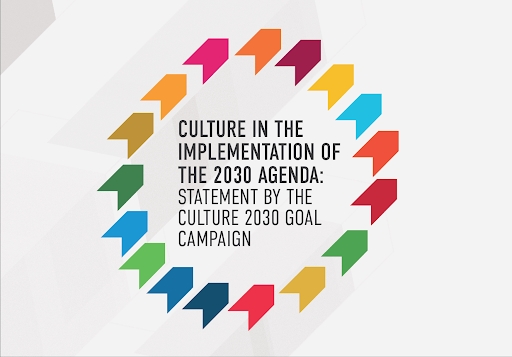 Agenda 21
26.4.2021.
6